Curso JESUS E O LAR
FAMÍLIA MATERIAL, FAMÍLIA ESPÍRITUAL E FAMÍLIA UNIVERSAL
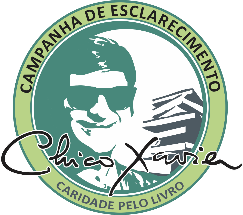 Jogo: Teste seus conhecimentos
03
04
01
02
06
07
05
1) Sobre o , assunto estudado na aula 4 da família, qual alternativa é verdadeira?
A família cumpre os desígnios da Justiça Divina, porquanto serve de expiação e melhoramento progressivo da Humanidade;
b) O Espírito pode escolher o seu futuro corpo físico, porquanto as imperfeições que este apresente serão, para o Espírito, provas que auxiliarão no seu progresso;
c) A família é uma instituição divina cuja finalidade precípua consiste em estreitar os laços sociais,ensejando – nos o melhor modo de aprendermos a amar – nos como irmãos.
Parabéns! Você acertou!!!
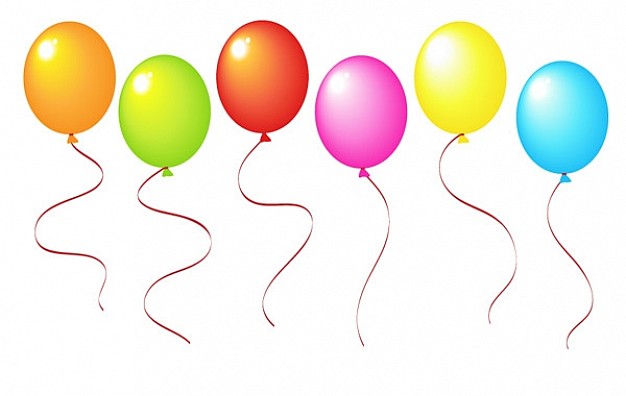 Voltar para a pergunta
Voltar para o painel
Que pena!!!Ainda não é essa a resposta!
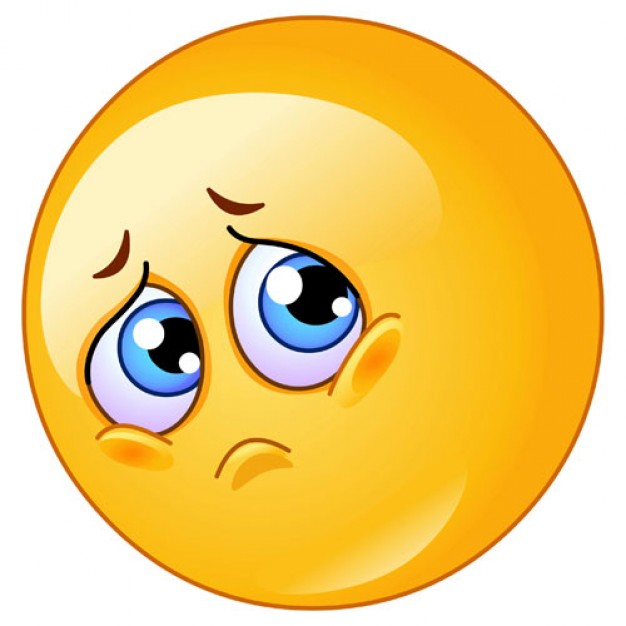 Voltar para a pergunta
Voltar para o painel
2) A aula 4, Família material, espiritual e universal do curso “Jesus e o lar”, nos relata algumas afirmativas. Marque a INCORRETA:
a) A família é uma instituição divina cuja finalidade precípua consiste em estreitar os laços sociais, ensejando – nos o melhor modo de aprendermos a amar- nos como irmãos.
b) É o pai quem cria o Espírito de seu filho; ele é que lhe fornecer o invólucro corpóreo, cumprindo-lhe, no entanto, auxiliar o desenvolvimento intelectual e moral do filho, para fazê – lo progredir.
c) Não é o pai quem cria o Espírito de seu filho; ele mais não faz do que lhe fornecer o invólucro corpóreo, cumprindo –lhe, no entanto, auxiliar o desenvolvimento intelectual e moral do filho, para fazer-lo progredir.
Parabéns! Você acertou!!!
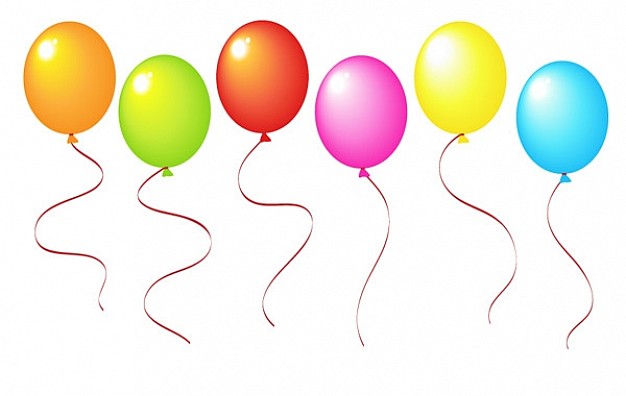 Voltar para a pergunta
Voltar para o painel
Que pena!!!Ainda não é essa a resposta!
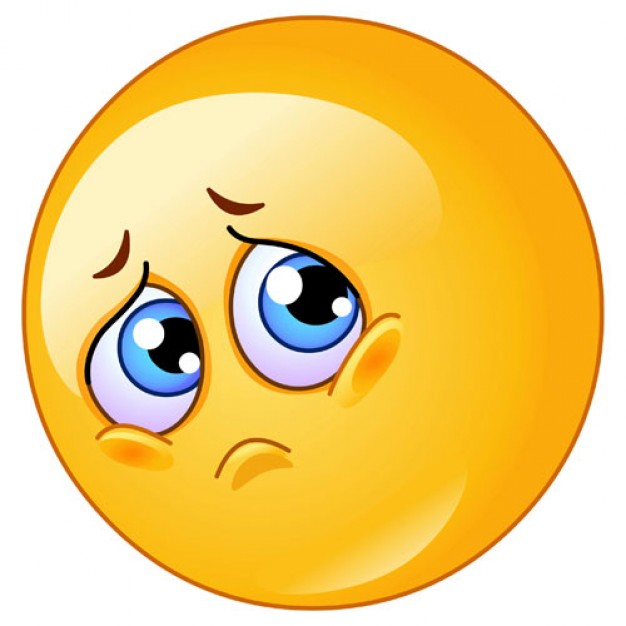 Voltar para a pergunta
Voltar para o painel
3) Há pois, duas espécies de famílias:
a) Famílias pelos laços espirituais e as famílias pelos laços universais.
b) Famílias pelos laços materiais e as famílias pelos laços sanguineos.
c) Famílias pelos laços espirituais e as famílias pelos laços corporais.
Parabéns! Você acertou!!!
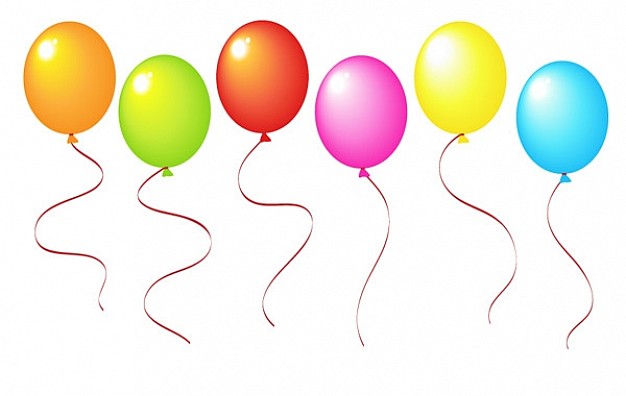 Voltar para a pergunta
Voltar para o painel
Que pena!!!Ainda não é essa a resposta!
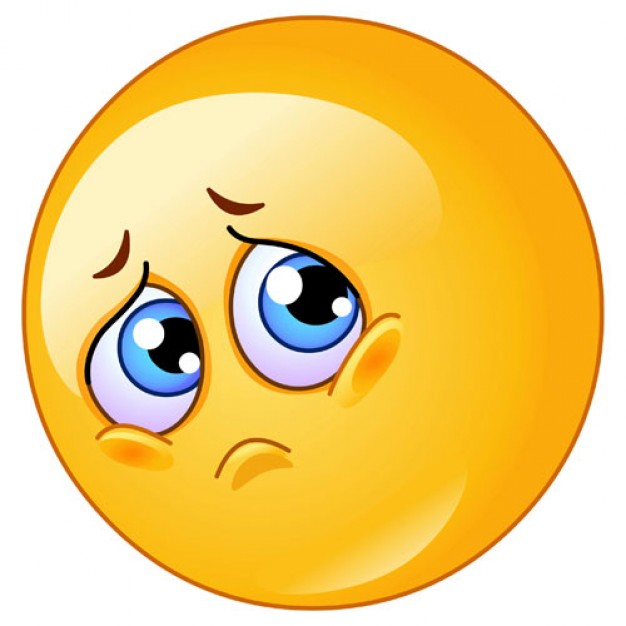 Voltar para a pergunta
Voltar para o painel
4) Marque a opção correta:
a) Os espíritos dos pais têm por missão desenvolver os de seus filhos pela imposição.
b) Os Espíritos dos pais têm por missão desenvolver os de seus filhos pela educação.
Parabéns! Você acertou!!!
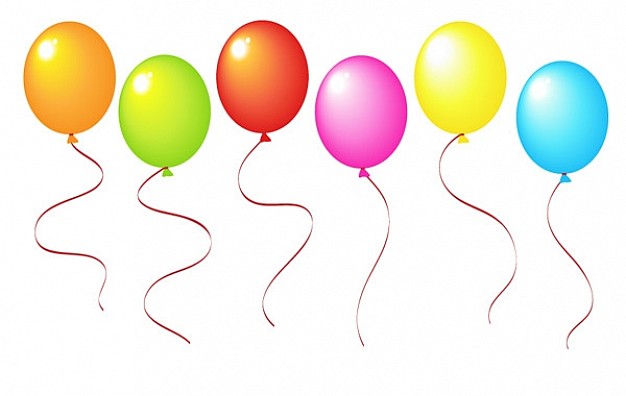 Voltar para a pergunta
Voltar para o painel
Que pena!!!Ainda não é essa a resposta!
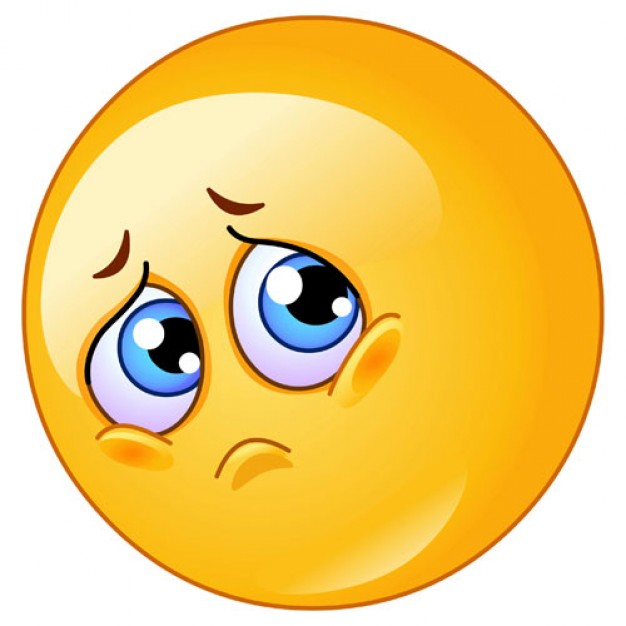 Voltar para a pergunta
Voltar para o painel
5) , marque a afirmativa CORRETA:
a) Família é um grupo de pessoas diferentes
b) Família é a união de várias pessoas
c) Família é uma instituição divina
Parabéns! Você acertou!!!
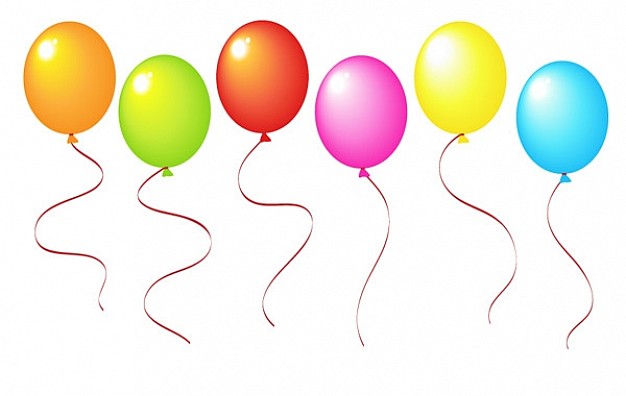 Voltar para a pergunta
Voltar para o painel
Que pena!!!Ainda não é essa a resposta!
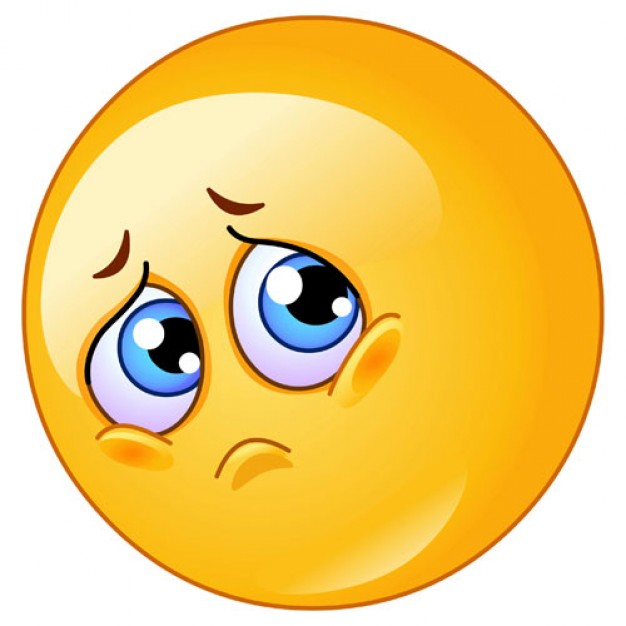 Voltar para a pergunta
Voltar para o painel
6) Para evoluir integralmente nós precisamos:
a) Cuidar do desenvolvimento moral e intelectual;
b) Passar por uma reencarnação, para o aprendizado do espírito;
c) Escolher caminhos bons e maus, para experimentar de tudo o que existe.
Parabéns! Você acertou!!!
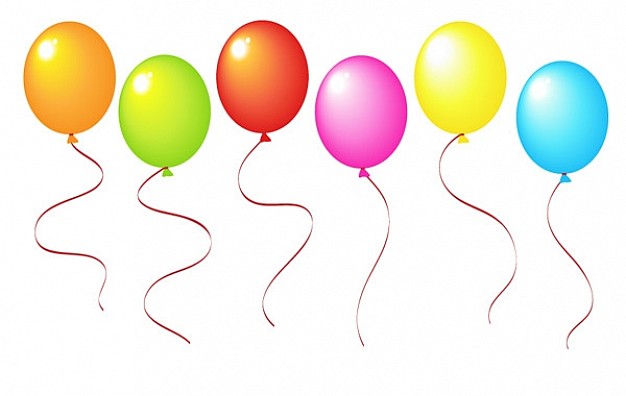 Voltar para a pergunta
Voltar para o painel
Que pena!!!Ainda não é essa a resposta!
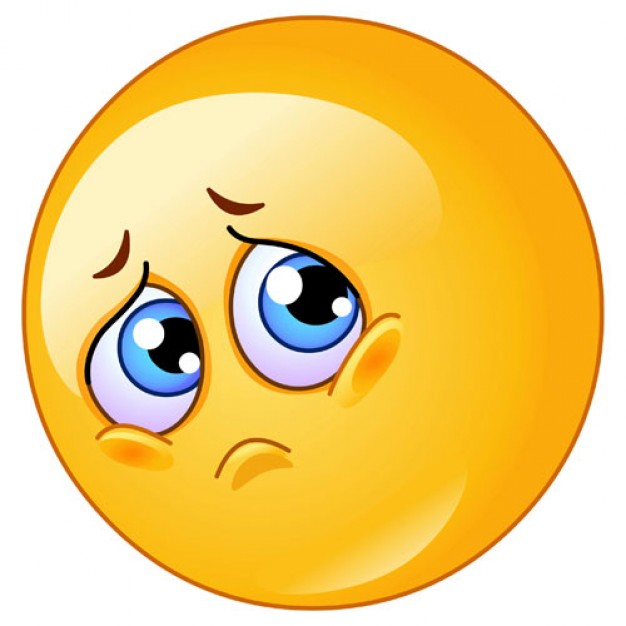 Voltar para a pergunta
Voltar para o painel
7) Em relação as duas espécies de famílias, responda corretamente:
a) Há pois duas espécies de famílias: as famílias pelos laços universais e as famílias pelos laços sanguíneos.
b) Há pois duas espécies de famílias: as famílias pelos laços espirituais e as famílias pelos laços corporais.
Parabéns! Você acertou!!!
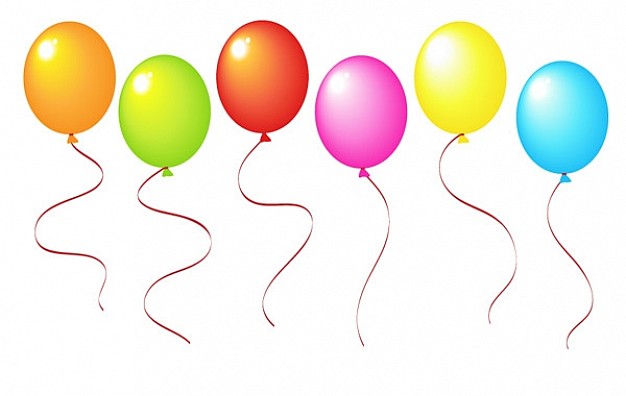 Voltar para a pergunta
Voltar para o painel
Que pena!!!Ainda não é essa a resposta!
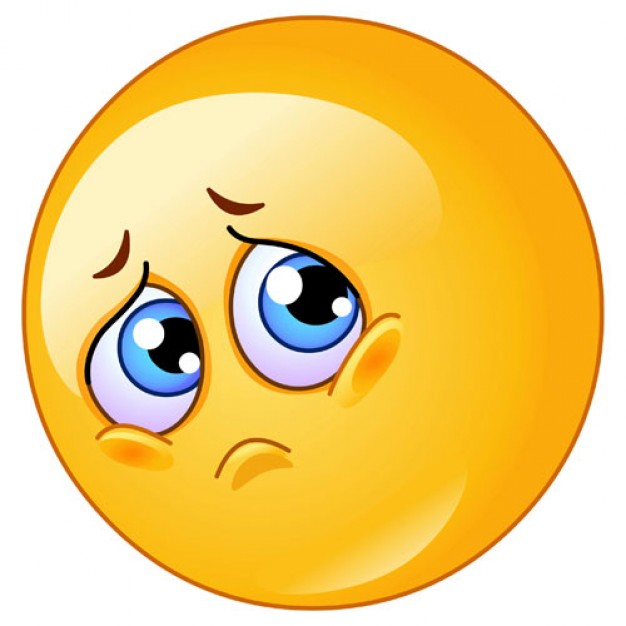 Voltar para a pergunta
Voltar para o painel